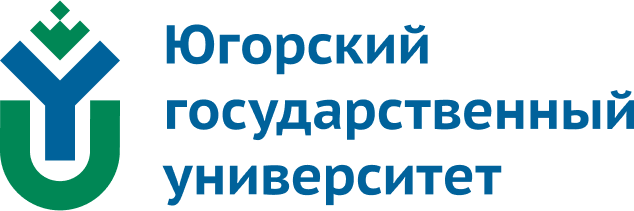 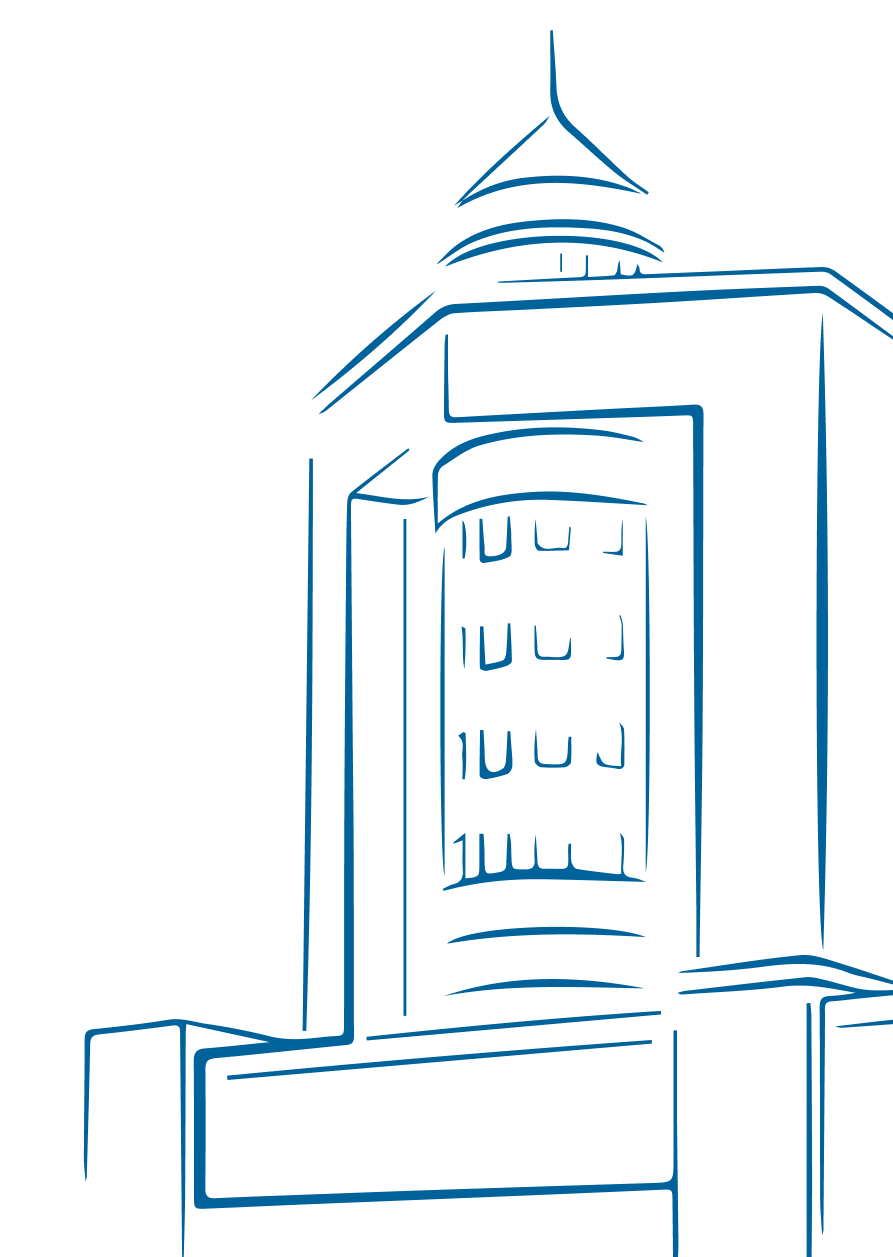 Тема: 
«Адаптация и введение персонала в организацию»
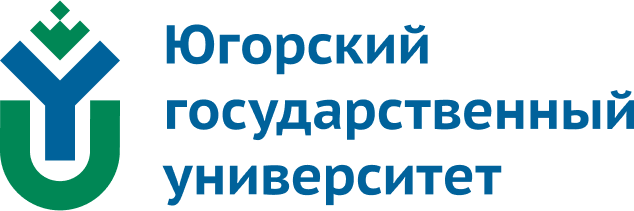 Понятие адаптации
После зачисления в организацию происходит введение нового работника в должность, которое представляет собой совокупность процедур, имеющих цель сократить период адаптации в коллективе.
Трудовая адаптация – процесс приспособления работника к содержанию и условиям трудовой внешней и внутренней среды организации. Работника, проходящего адаптационный период, называю адаптантом.
Факторы трудовой адаптации – это совокупность условий и обстоятельств, которые влияют и определяют уровень, устойчивость, темпы и результат адаптации. К ним относятся:
характеристики производственной среды;
условия профессионального обучения, повышение квалификации и продвижения по работе;
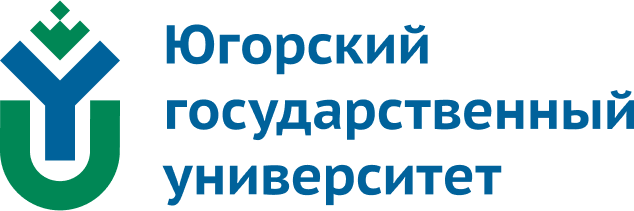 3) уровень межличностных отношений в коллективе и морально-психологический климат и др.;
4) социально-демографические признаки и социальные свойства личности (пол, возраст, семейное положение, образование и степень его соответствия выполняемой работе, профессия, квалификация);
5) поведенческие факторы, из которых особенно значимы мотивы выбора профессии и места работы, ориентации установки в труде.
Виды трудовой адаптации:
Активная (деятельное стремление работника освоить особенности среды);
Пассивная (при первоначальном вхождении человека в трудовую деятельность);
Первичная (при первоначальном вхождении человека в трудовую деятельность);
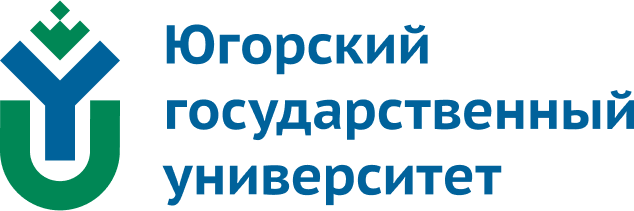 Виды трудовой адаптации:
Вторичная (при переходе работника на другое место или при существенных изменениях производственной среды);
Профессиональная (овладение профессиональными навыками, изучение документации и требований компании, формирование профессиональных качеств личности);
Психофизиологическая (освоение всей совокупности условий, оказывающих воздействие на работника, и в первую очередь режимы труда и отдыха);
Социально-психологическая (включение работника в сложившуюся систему взаимоотношений в коллективе с его традициями, нормами и правилами);
Культурно-бытовая (освоение быта, традиций проведения свободного времени в коллективе);
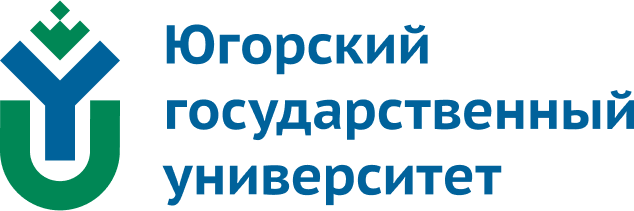 Виды трудовой адаптации:
Экономическая (знакомство с экономическими механизмами управления компанией, условиями оплаты труды, действующей системой мотивации и стимулирования труда); 
Общественная (приспособление к общественной деятельности в рамках компании: профсоюзы, сообщества и по интересам).
Как правило, трудовая адаптация работника в организации совпадает с его испытательным сроком. Испытательный срок – это мера, направленная на выявление соответствия профессиональных качеств вновь принятого работника занимаемой им должности. Период испытания длится до трех месяцев, и в течение него трудовой договор с испытуемым может быть расторгнут в любое время, согласно ст. 70 «Испытание при приеме на работу» ТК РФ.
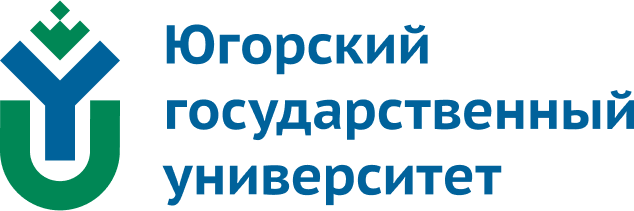 Для эффективного проведения процесса трудовой адаптации следует сформировать локальный нормативный документ «Положение о трудовой адаптации работников», где нужно изложить цели, задачи, этапы и их содержание, проведение этой процедуры. Отдельным разделом определить обязанности и ответственность должностных лиц за процесс подготовки и проведения трудовой адаптации новых работников.
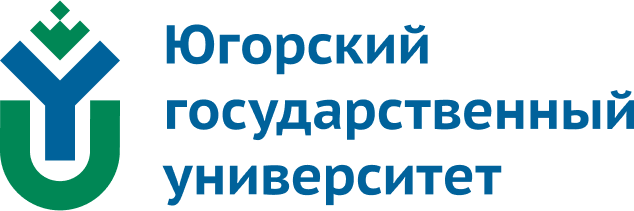 Пример структуры «Положения о трудовой адаптации работников»
Такое Положение будет иметь статус локального нормативного документа, если будет сформировано и оформлено в установленном порядке.
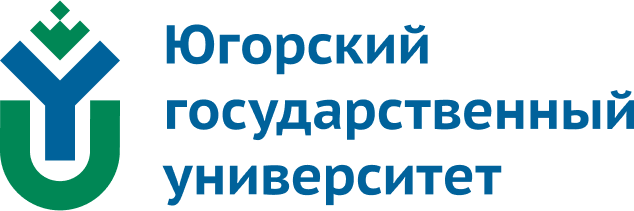 Список литературы:

1. Маслова В.М. Управление персоналом : учебник и практикум для вузов/ В. М. Маслова. — 5-е изд., перераб. и доп. — Москва : Издательство Юрайт, 2025. — 451 с.
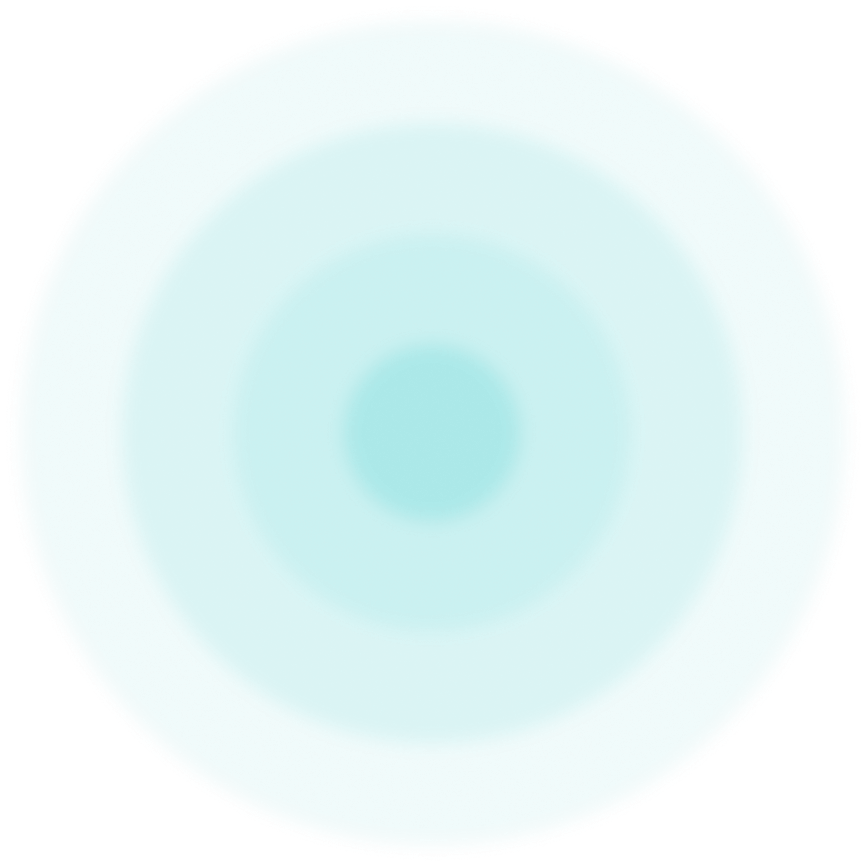 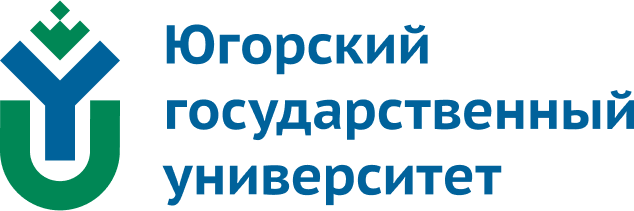 Спасибо за внимание!